P
興味がある方は、総合受付にてお声がけ下さい。
予約不要！！
業
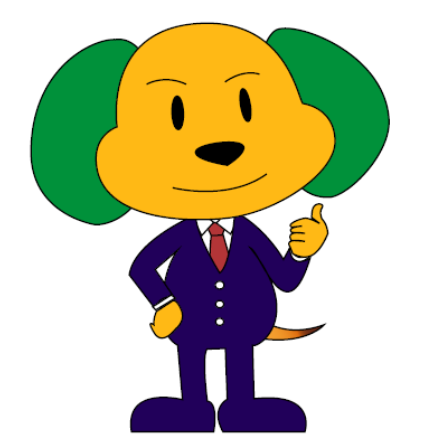 R
所
タ
事業所担当者が
 時間内にブースを
 出します。
ム
認定日のついでにお気軽にお立ち寄りください。
事
イ
失業給付受給中でない方も大歓迎です。
応募はすぐに「相談窓口」へ
日時：令和７年６月27日（水）9:30～11:00
場所：１階20番　職業相談窓口待合前
★会社から一言コメント★
「新鮮」「安心」「安全」をモットーに、
「近くて」「気軽で」「より安い」を心掛け、いつでも　　　　　　　　　　　　　　　　必要な時に必要な量を買うことができる、
まさにお客様一人ひとりの冷蔵庫でありたいと願います。
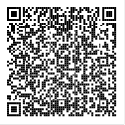 【失業給付を受給されている方へ】
今回の事業所PRタイムへの参加は求職活動となりますので雇用保険受給資格者証をご持参下さい。
参加事業所の求人票はこちらから確認できます。→